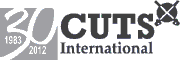 Anticompetitive Agreements
Alice Pham
28 October 2014
Main prohibitions of competition laws
Competition Law: 
	“legislation, judicial decisions and regulations specifically aimed at preventing anti-competitive business practices, abuse of market power and anti-competitive mergers. It generally focuses on the control of restrictive trade (business) practices (such as anti-competitive agreements and abuse of a dominant position) and anti-competitive mergers and may also include provisions on unfair trade practices”
(ASEAN Regional Guidelines on Competition Policy, 2010, §2.1.1.2)
Anticompetitive agreements
Anticompetitive agreements  
“AMSs should consider prohibiting horizontal and vertical agreements between undertakings that prevent, distort or restrict competition in the AMSs’ territory, unless otherwise exempted.” (ASEAN Regional Guidelines, §3.2.1) 
Often the most significant concern of competition authorities around the world and a very substantial part of competition laws
In an effective anticompetitive agreement, a number of firms which should be competing may behave together as if they are a single monopoly  Which is why ‘Anticompetitive Agreements’ could also be called ‘Monopolistic Agreements’ (Chapter 7 of the draft Competition Law of Myanmar as of Sept 22. 2014)
Agreements
May be beneficial (an agreement to collaborate on vital research which will produce new products)
May be harmful (an agreement to fix price)
Need to know what the agreement exists to do and what the market response will be
	
	‘Any agreement between undertakings might be said to restrict the freedom of action of the parties. That does not, however, necessary mean that the agreement is anti-competitive. Therefore, AMSs should evaluate the agreement by reference to its object and/or its effects where possible. AMSs may decide that an agreement infringes the law only if it has as its object or effect the appreciable prevention, distortion or restriction of competition’. (ASEAN Regional Guidelines, §3.2.2)
Vertical and horizontal agreements
Vertical – at different levels of production (producer – wholesaler – retailer – customer); cooperation amongst those firms essential and efficient in most cases
Horizontal – at the same level of production (producer – producer – producer); what is the justification for this? Not necessarily bad, but needs more consideration than vertical agreement
Raw material
producer
Manufacturer
Manufacturer
Manufacturer
Wholesale
distributor
Retailer
Retailer
Retailer
Horizontal agreements
General three types of agreements – [current or potential] competitors agree to:
Fix prices, restrict output, market sharing/customer allocation (A can only purchase from X), bid rigging – ‘hard-core’ restrictions (‘CARTELS’)
Take joint action to harm rivals who are not party to the agreement, eg collective boycott
Only illegal if has the object or effect of significantly preventing, restricting or distorting competition in any market for goods or services
Manipulate the rules of competition in a manner that will lessen forms of competition other than price competition 
E.g. restrict advertising, anticompetitive licensing (eg grant-back, ever-greening patent, patent pooling, etc
Dealing with cartels
May be very sophisticated, well managed and hard to discover
May be international in scope making it difficult for law enforcement
May have very serious effects (prices may be up to 40% higher than if there was competition)
But they may also be unstable, and this can be used against them
Understanding cartels (1)
Market characteristics prone to cartelisation:
Inelastic demand at  competitive price
Absence of large or sophisticated buyers
Homogeneous products
Stable/predictable demand
Mature markets
Seller concentration
Lack of competitive fringe with elastic supply
Difficult to enter market
Similar cost structures

Eg: cement, coffee, fruits and vegetable, mobile phones
Understanding cartels (2)
Cartels are also highly unstable because:
Firms might find it difficult to agree on a particular outcome as their interests are not perfectly aligned
Non-price variables and changing market conditions complicate matters
Tendency to cheat amongst members
The deterrent threats of effective competition law enforcement and the lure of leniency programmes

 Competition authorities could use these cartels-destabilising factors to their benefits
Archer Daniels Midland
Major US case which also involved EC, Japan, Australia and Korea
Major producers of lysine (a chemical food additive)
Secret cartel to divide the international markets and set prices
US investigation
Massive fines, jail terms, and then damages to private parties
The Vitamins cartel - Biggest cartel in history
Lasting more than 10 years (1985/1988-1999), consisting of 21 companies from 7 countries,  trading in 16 different types of vitamins, with a global revenue of more than US$30 billion
 Total fines in the US: close to US$1 billion, in Europe: €855 million, not inclusive of individual fines on CEOs and other claims
Successful formula to deal with cartels
Per se Prohibitions + Severe penalties + Leniency
Per se prohibitions: Only proving the agreement exists
Evidence of explicit agreement between members
Evidence of parallel conduct
Evidence of facilitating/concerted practices such as information exchange, repeated interactions, etc 
Severe penalties: 
10% of turnover of the preceding FY
fines increase the longer a cartel exists, 
imprisonment of CEOs
Leniency: 
In EC and US a member of a cartel which confesses to the authorities may be given immunity from punishment
Members of that cartel may seek to reduce damages by in turn confessing to other cartels
Other horizontal agreements
Examples
Information sharing
Restrictions on advertising
Standardisation agreements
R&D joint ventures
Apply rule of reason analysis
‘Rule of reason’ approach
1. Considering facts that are particular to case
Eg market power of the parties, competitive relationship between parties, economic conditions
2. Considering nature and scope of the restraint
What does the restraint actually do, how far does it extend
Reasons for its entry and adoption
Business purpose?
Is the restraint ancillary to the main and lawful purpose of the agreement
3. Considering anticompetitive effects of the restraints
Compare the condition of the market before and after the restraint
4. Considering any pro-competitive justifications
Eg efficiencies, economy of scale, non-economic benefits
5. Is the restraint reasonably necessary to achieve those justifications, is it the least restrictive means
6. Weigh up
Example: Joint ventures
Potential pro-competitive effects
Potential anticompetitive effects
Economies of scale
Spreading the risks and costs of R&D
Increasing incentives for R&D
Acquiring new technologies or skills
Synergies from pooling of complementary resources or capabilities
Spillover into collusion
Collateral restraints
Build or secure monopoly power by erecting barriers to entry and eliminating competition
Denying access to essential resources or facilities
Decreased economic efficiency:
Reduction of competitive pressure leasing to less incentive to engage in R&D
Reduction in diversity of research paths
Another example
Vertical agreements
Price and non-price restraints
Generally less a concern than horizontal agreements from an economic perspective and treated more leniently
Analysed using Rule of Reason approach
Vertical price restraints
Resale price maintenance
Maximum resale price
Minimum resale price
Recommended retail price
Examples:
Perfumes
Sporting goods
Electronics
shoes
Vertical price restraints
Potential pro-competitive effects
Potential anticompetitive effects
Enhances interbrand competition
Encourages non-price competition between retailers
Protects investment in brand image
Prevents free-riding
Attracts retailers by ensuring a certain level of profit
Preserves small business from national chains or discount operations
Avoids double marginalisation – to the benefits of consumers
Aids collusion at both the manufacturer and retailer levels
Reduces intra-brand competition
Vertical non-price restraints
Non-price restraints:
Geographic restrictions
Customer restrictions
Exclusive contracts
Requirement contracts
Exclusive distributorship
Tying conduct
Vertical non-price restraints
Examples:
A will only supply B on the condition that B does not acquire any of its stock from C (a competitor of A)
A will only supply B on condition that B not sell to customers who live in Yangon
A will only supply B on the condition that B also acquire washing power from A
B agrees to acquire stock from A on the condition that A does not supply to other retailer in a certain geographic area or of a certain kind
Etc
Vertical non-price restraints
Potential pro-competitive effects
Potential anticompetitive effects
Enhancing interbrand competition
Preventing free-riding
Avoiding double marginalisation
Reducing distribution costs
Rationalising production
Maintaining control over standards and services
Consumers suffering from less choice and potentially higher prices
Market foreclosure
Increasing barriers to entry at manufacturers’ level
Limiting intra-brand competition
How to judge vertical agreements – Rule of Reason
Need to consider the impact of the restraint at both levels of the market affected
In particular, consider:
Impact on inter-brand and intra-brand competition
Length of the restraint
Impact on structural and strategic barriers to entry
Market sharing and price-fixing agreements as a consequence?
The Draft Competition Law of Myanmar (1)
Horizontal agreements:
§14. Two or more currently or potentially competing Undertakings shall not enter into any monopolistic agreement that has the object or effect of:
	(a) agreeing or coordinating buying price, selling price or service charges;
	(b) fixing, discontinuing, destroying, reducing, or limiting the production, purchase, sales, distribution, transfer, export or import of, Goods and Services including any such action likely to affect their quantity, level or quality;
	(c) fixing, limiting, or restricting other Undertaking’s rights in buying or selling Goods and Services, or directly or indirectly determining the rules that other Undertakings should follow for buying or selling Goods and Services;
	(d) destroying Goods or causing Goods and Services to be damaged or impaired by downgrading their quality;
	(e) interfering in another Undertaking.
The Draft Competition Law of Myanmar (2)
Vertical agreements
§15. Two or more Undertakings which are not active in the same level of production or trade shall not enter into any monopolistic agreements that have the object or effect of imposing a Fixed or Minimum Resale Price amongst them
§16. Exemptions – Weighing pro- and anti-competitive effects
Pro-competitive effects
Anticompetitive effects
Promoting technology advancement to improve quality
Achieving uniformed technical standards or quality requirements
Rationalising production or distribution
Enhancing SMEs’ competitiveness
Enhancing international competitiveness

Provided that a fair share of the benefits will be shared with the consumers (benefits to consumers to be proved)
Not imposing restrictions on relevant parties which are not indispensable to the attainment of these objectives (The necessity test) 
Not affording the relevant parties the possibility of eliminating effective competition in the relevant market
Article 81 EC
1	The following shall be prohibited as incompatible with the common market: all agreements between undertakings, decisions by associations of undertakings and concerted practices which may affect trade between member states and which have as their object or effect the prevention restriction or distortion of competition within the common market . . .
Sherman Act §1
Every contract, combination in the form of trust or otherwise, in restraint of trade or commerce among the several States, or with foreign nations, is declared to be illegal. Every person who shall make any contract or engage in any combination or conspiracy hereby declared to be illegal shall be deemed guilty of a felony . . .
ASEAN Regional Guidelines
§3.2.2. AMSs may consider identifying specific “hardcore restrictions”, which will always be considered as having an appreciable adverse effect on competition (e.g., price fixing, bid-rigging, market sharing, limiting or controlling production or investment), which need to be treated as per se illegal…
“Price fixing” involves fixing either the price itself or the components of a price such as a discount, establishing the amount or percentage by which prices are to be increased, or establishing a range outside which prices are not to move. 
“Bid-rigging” includes cover bidding to assist an undertaking in winning the tender. An essential feature of the tender system is that tenderers prepare and submit bids independently.
“Market sharing” involves agreements to share markets, whether by territory, type or size of customer, or in some other ways.
“Limiting or controlling production or investment” involves agreements which limit output or control production, by fixing production levels or setting quotas, or agreements which deal with structural overcapacity or coordinate future investment plans.
§3.2.3. With the exclusion of the hardcore restrictions which are treated as per se illegal, AMSs may decide to analyse the agreements by “rule of reason” (e.g., via market share thresholds and efficiency considerations) and safe harbours provisions (e.g., appreciability test).
Case study